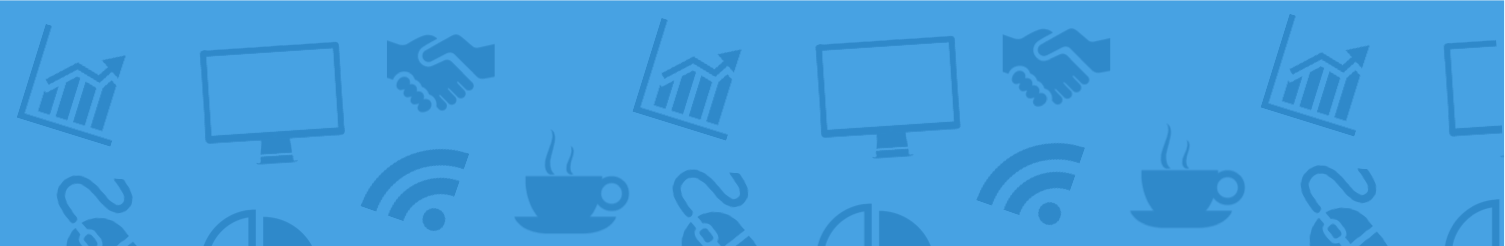 About
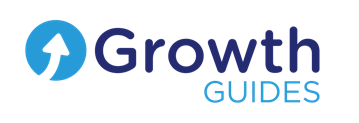 These are NextView’s series of tactical resources for entrepreneurs, built specifically for seed-stage companies as part of NextView’s platform of startup support. For more, visit ViewFromSeed.com
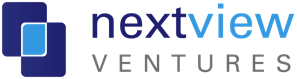 The leading seed-stage VC firm investing in internet and mobile startups on the East Coast. We focus exclusively on seed, all in service of our mission: Help founders give their companies the best possible start.

NextView was founded in 2010 by Lee Hower (PayPal, LinkedIn, Point Judith Capital), David Beisel (About.com, Venrock) & Rob Go (eBay, Spark Capital).
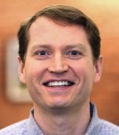 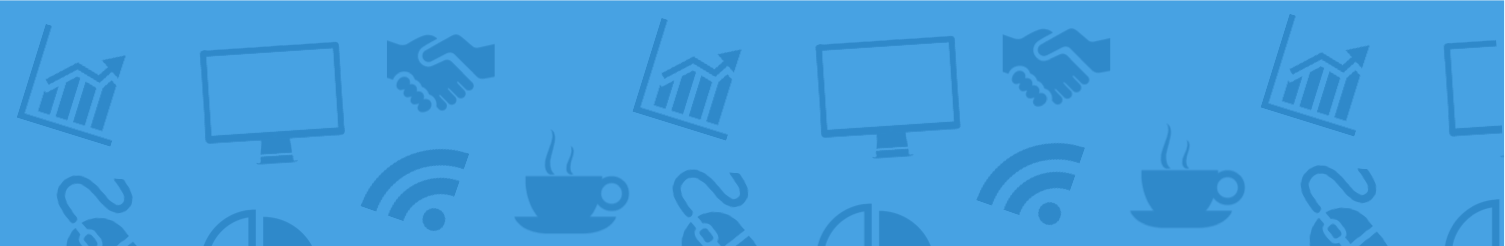 How to Use This Resource
These slides make pitch deck creation easier and more precise.
While each company is different, we included key pieces you should use, along with our opinions on what makes a great, investor-friendly pitch deck.
You should use these templates directionally -- don’t simply copy/paste the entire resource.

This was built for early-stage startups raising seed capital.
This is not intended for use by startups seeking Series A or later rounds, as you will need to include different information and/or craft a different narrative to successfully reach these financial milestones.
Throughout this resource, my partners and I offer some light commentary and opinions via these sticky notes. You’ll find them along the margins of a given slide.
David Beisel
Co-Founder & Partner
NextView Ventures
Some copy is packaged in [blue and brackets] to be extra clear that it’s just placeholder and should be updated.
Pitch Decks 101
What Every Investor Wants Entrepreneurs to Know
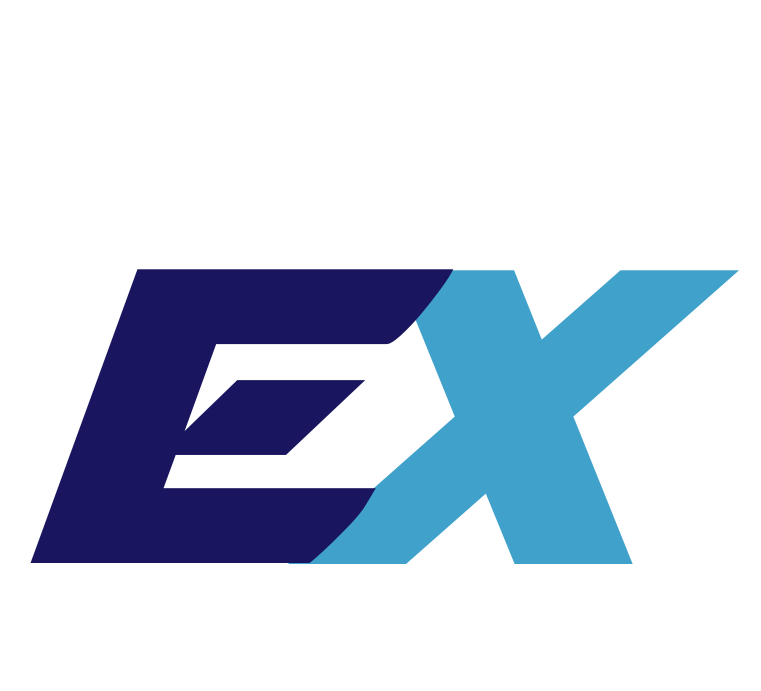 Example Company
Confidential Investor Presentation
January 2014
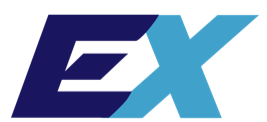 Executive Summary
What We Do:
ExampleCo is a [zero-jargon description of product] used by [broad but addressable market] to [benefits]. 
We are focused on the [$X billion target niche] market.

Current Status:
We are [company stage, e.g. pre-revenue, pre-launch, etc.].

Traction to date includes:
(Month or Quarter 1): X key metric, Y key metric
(Month or Quarter 2): X key metric, Y key metric

Currently Raising:
[$X-Y million] seed round.
Previously raised [$X million] from [investors].
Team Experience
Logos of Past Companies & Top Schools
Pilot Customers/Partners
Logos or Other Proof of Early Traction
2
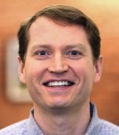 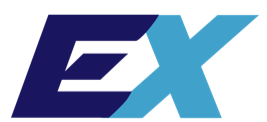 Problem
[The succinct problem statement you aim to address goes here. Use plain language – no jargon.]
To better illustrate your problem, as well as convey the emotional arc to someone who’s less immersed in it than you, consider adding some visual components such as these.
[Customer Tries
Something]
[Here’s Their
Terrible Pain]
[Existing Solutions
Are Broken/Nonexistent]
David Beisel
Co-Founder & Partner
NextView Ventures
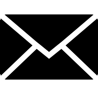 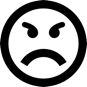 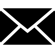 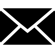 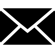 3
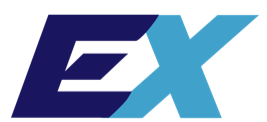 Solution
[The succinct summary of the solution goes here. This often sounds like your company mission.]
[List a few key benefits and features here.]
There’s nothing worse for founders than getting deep into a pitch and realizing the investor has no clue what the product does. Now is the time for a short explanation or demo.
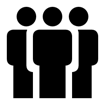 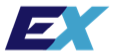 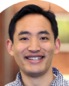 1-2 Product Screens
Rob Go
Co-Founder & Partner
NextView Ventures
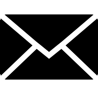 Explanation of
Actions Taken
Explanation of
Actions Taken
Explanation of
Outcomes
4
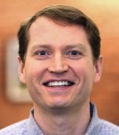 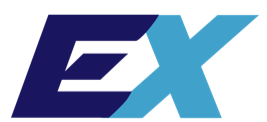 Go-To-Market
What to Know to Create Yours
In ONE slide, convey one or more of the following:
Your unfair distribution advantage
What’s the one thing that sets you apart when it comes to distribution? 
Your initial customer/user acquisition strategy
What channels are you thinking about? What data can you share based on past tests? What tech integrations are you building?
Your initial marquee partners or customers, if applicable
Who are your earliest “true believers” that will help you gain traction and/or generate word-of-mouth? Who’s already in your camp that has a recognizable brand, history of success, or enough confidence in your company and product to partner or buy early on?
This slide varies but the goal is the same: Show you’re thinking about (or have data or an unfair advantage in) distribution. This is too often overlooked in favor of tech alone.
David Beisel
Co-Founder & Partner
NextView Ventures
5
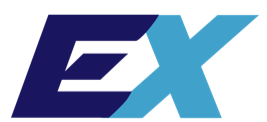 Go-To-Market
Total Addressable Market: [$XB industry]
Distribution Strategy: [Your unique advantage + channels you plan to test
[X]
[X]
Main Focus:
[Launch web & iOS app]
[Improve signup flow
Finalize user referral process
Accepted to App Store
Drive initial signups
Measure DAU totals]
[X]
[X]
Priority Tasks:
[X initial users
Convert X% of existing email list
Understand DAU & optimize]
[X]
[X]
Target Results:
5
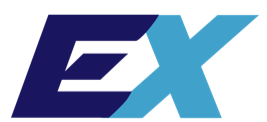 Traction to Date
[Key Metric #1]
[Key Metric #2]
[Key Metric #3]
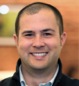 Seed-stage investors understand there won’t be tons of traction just yet, but it’s important to convey a few data points and whatever loose proof you have that hints at success.
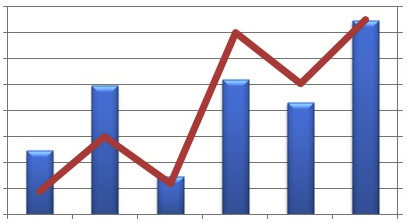 Lee Hower
Co-Founder & Partner
NextView Ventures
6
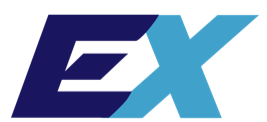 Looking Forward
We are seeking [$X].
We aim to [major goals] in the next [timeframe].
Hire A, B, C]
Hire X, Y, Z
Team Building
Launch
Goal
Goal
Goal
Company Progress
Develop Product
Initial App Optimization
[X]
[X]
May
June
July
Aug
Sept
Oct
7
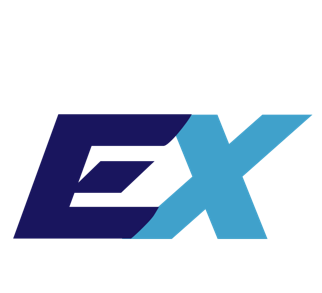 This “kitchen sink” FAQ section is great for your first meeting. As the conversation unfolds, you can pull up a given slide. Due to that intended use, there’s no “right order.”
FAQs
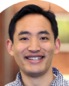 Rob Go
Co-Founder & Partner
NextView Ventures
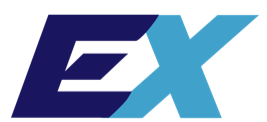 Team
Headshot
Headshot
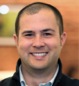 Don’t use tons of copy here. Investors just want to get a general sense of the team: Are they seasoned vets? Scrappers with a fresh POV? This is important, but keep it brief.
Name, Current Title
Name, Current Title
Lee Hower
Co-Founder & Partner
NextView Ventures
Past Company Logo
Past Company Logo
Title or Relevant Function
Impressive Achievement
Title or Relevant Function
Impressive Achievement
Past Company Logo
Past Company Logo
Title or Relevant Function
Impressive Achievement
Title or Relevant Function
Impressive Achievement
9
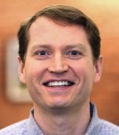 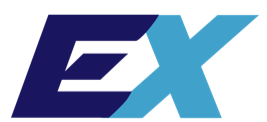 Competition
[Low Thing]
[High Thing]
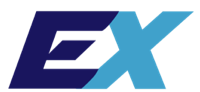 Logo
Don’t kill yourself trying to force a slide that winds up meaningless in being overly positive. Instead, speak to how you’ll win against the most relevant two or three competitors.
[High Thing]
Logo
Logo
David Beisel
Co-Founder & Partner
NextView Ventures
Logo
Logo
[Low Thing]
We are stronger than the competition in [key differentiators].
We are threatened by the competition in [honest worries you have].
10
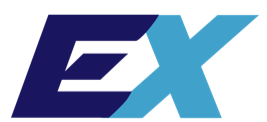 Use of Proceeds
Build team of [X]
[Biggest product milestone – e.g. launch beta in X months]
Product/market fit and [X customers/users] in [X] months
Be thoughtful about projecting burn rate, since that’s how VCs think about finances. And definitely don’t try to project anything beyond two years. It’s just not reasonable.
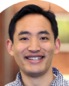 Rob Go
Co-Founder & Partner
NextView Ventures
11
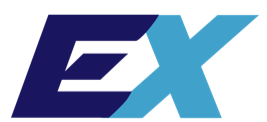 Marketing Deep Dive
What to Know to Create Yours
If this isn’t based on actual data, then propose how you’re thinking about it. We live in a demand-constrained world. The question to answer is how you’ll address that issue.
In ONE slide, convey how you’ll drive growth through one of the following :
Your actual marketing funnel and results to date
Your product’s built-in growth drivers (referrals, network effects, etc.)
Proposed tactics you plan to deploy over time
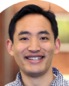 Rob Go
Co-Founder & Partner
NextView Ventures
The Next 3 Slides Show Examples
12
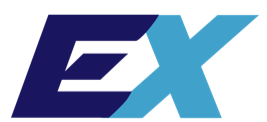 Product Screens
1
3
2
4
15
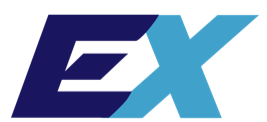 Product Roadmap
Milestone
Milestone
Bucket 1
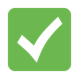 Milestone
Milestone
Milestone
Bucket 2
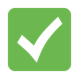 Milestone
Milestone
Milestone
Milestone
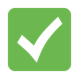 Milestone
Bucket 3
Milestone
Milestone
May
June
July
Aug
Sept
Oct
16
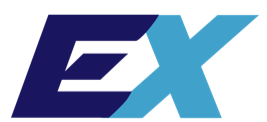 Customer Validation
Test Customer Logos
Headshot
“Quote.”
Logo
Proof of concept data point
Proof of concept data point
Proof of concept data point
Proof of concept data point
Headshot
“Quote.”
Logo
17
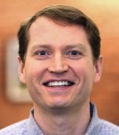 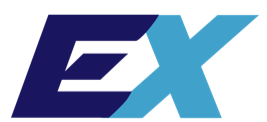 Financials/Budget
Revenue			Q1       Q2       Q3       Q4       Year1 	Q1       Q2       Q3       Q4       Year2
	Item			$X        $X        $X       $X	   $X		$X        $X        $X       $X	   $X
	Item			$X	   $X	      $X       $X         $X		$X        $X        $X       $X	   $X
Total Revenue		$X        $X        $X       $X	   $X		$X        $X        $X       $X	   $X

Cost of goods sold
	Item			$X        $X        $X       $X	   $X		$X        $X        $X       $X	   $X
	Item			$X        $X        $X       $X	   $X		$X        $X        $X       $X	   $X
Total COGs		$X        $X        $X       $X	   $X		$X        $X        $X       $X	   $X

Gross Profit		$X        $X        $X       $X	   $X		$X        $X        $X       $X	   $X	
Gross Margin		X%	   X%	      X%     X%         X%		X%	   X%	      X%     X%         X%

Expenses
	Item			$X        $X        $X       $X	   $X		$X        $X        $X       $X	   $X	
	Item			$X        $X        $X       $X	   $X		$X        $X        $X       $X	   $X	
Total Expenses		$X        $X        $X       $X	   $X		$X        $X        $X       $X	   $X	

EBITDA			($X)     ($X)     ($X)     ($X)	   ($X)	($X)     ($X)     ($X)      ($X)   	  ($X)
Other Income (Loss) 	($X)     ($X)     ($X)     ($X)	   ($X)	($X)     ($X)     ($X)      ($X)   	  ($X)
Net Income (Loss) 	($X)     ($X)     ($X)     ($X)	   ($X)	($X)     ($X)     ($X)      ($X)   	  ($X)
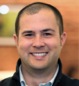 This is definitely a slide you need, but the purpose is NOT to have a crystal ball. Instead, show that you’ve given critical thought to the financial structure of your business.
Be sure to sanity check your numbers and your margins. Don’t make the mistake of pitching a business that projects to have the best margins and growth EVER.
David Beisel
Co-Founder & Partner
NextView Ventures
Lee Hower
Co-Founder & Partner
NextView Ventures
18
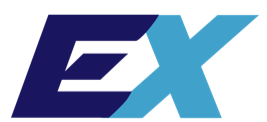 Challenges/Risks
[Challenge #1 – context]
[Challenge #2 – context]
[Challenge #3 – context]
What keeps you up at night? Though this may seem counterintuitive to state so overtly, every startup has challenges, and investors want to see how you’re thinking about them.
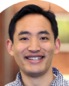 Rob Go
Co-Founder & Partner
NextView Ventures
24
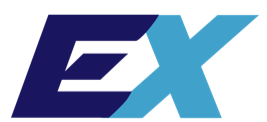 Why Now?
Trend, Factor, or Data Point
icon
Trend, Factor, or Data Point
Trend, Factor, or Data Point
icon
icon
icon
Trend, Factor, or Data Point
25
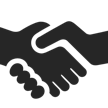 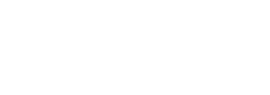 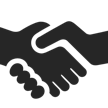 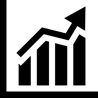 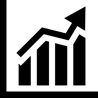 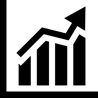 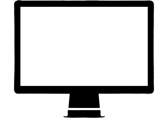 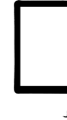 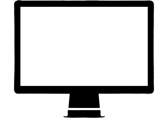 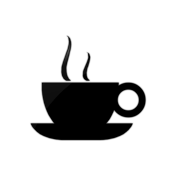 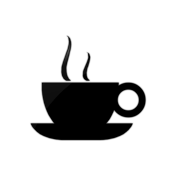 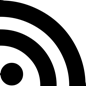 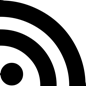 Template 2:
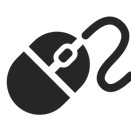 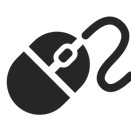 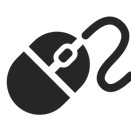 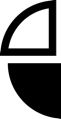 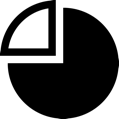 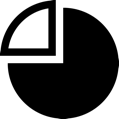 The Show
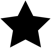 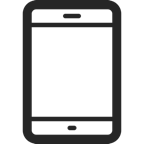 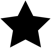 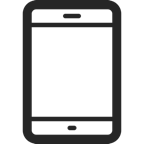 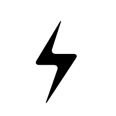 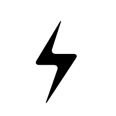 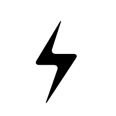 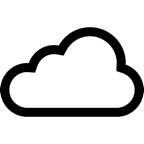 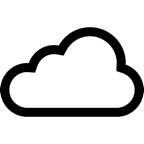 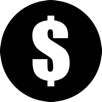 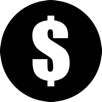 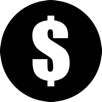 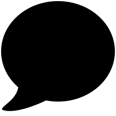 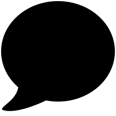 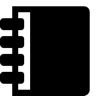 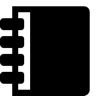 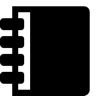 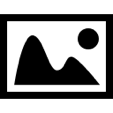 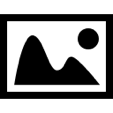 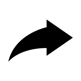 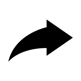 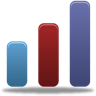 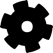 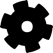 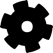 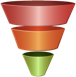 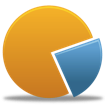 A visual, emotionally-driven deck
to craft and deliver a complete,
compelling story.
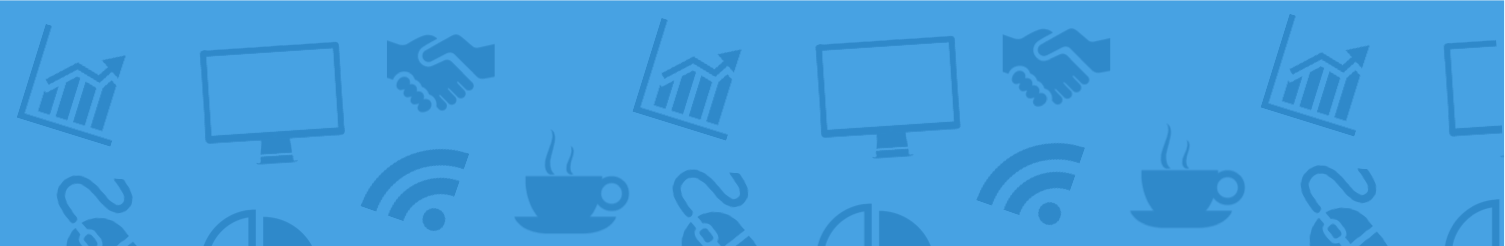 What Is The Show?
The Show is an alternative to the more traditional pitch deck style.
The Show is perfect for entrepreneurs aiming to tell a compelling, start-to-finish story.
Compared to the previous template, this deck should be presented in its entirety with minimal interruption or tangential discussion.
Depending on your personal presentation style and abilities, The Show can be great for group pitches.

Note the following “meta” approach to teaching you The Show.
There’s no exact template for creating The Show, since it’s so specific to your own story. As a result, we’ve created an example of this style pitch deck by pitching a fake product: The Show.
Thus, the following slides will help you get a sense of the emotional feel of this style, and the copy itself will overtly talk about it too, since that’s our “product.” (Meta, we know.)
Look for these call-out boxes to learn more about a particular slide. These exist OUTSIDE the actual story arc (i.e. it’s our attempt at stepping back to analyze a slide). They’re not part of the pitch.
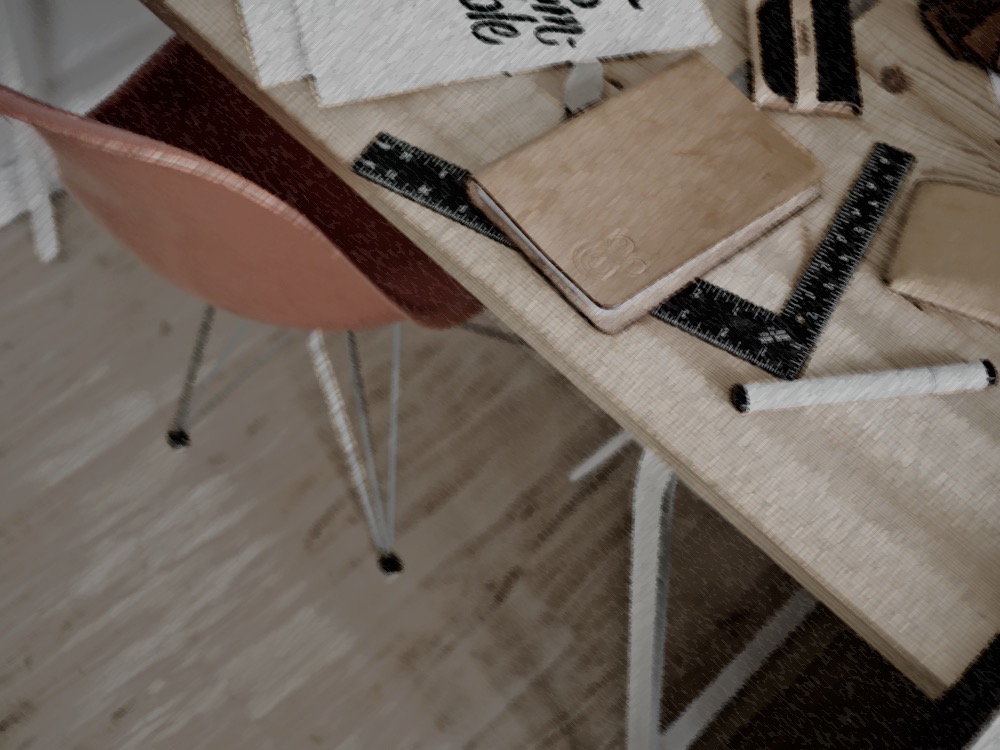 The Show
Tell Your Seed-Stage Startup’s Story. Better.
Confidential Investor Presentation
January 2015
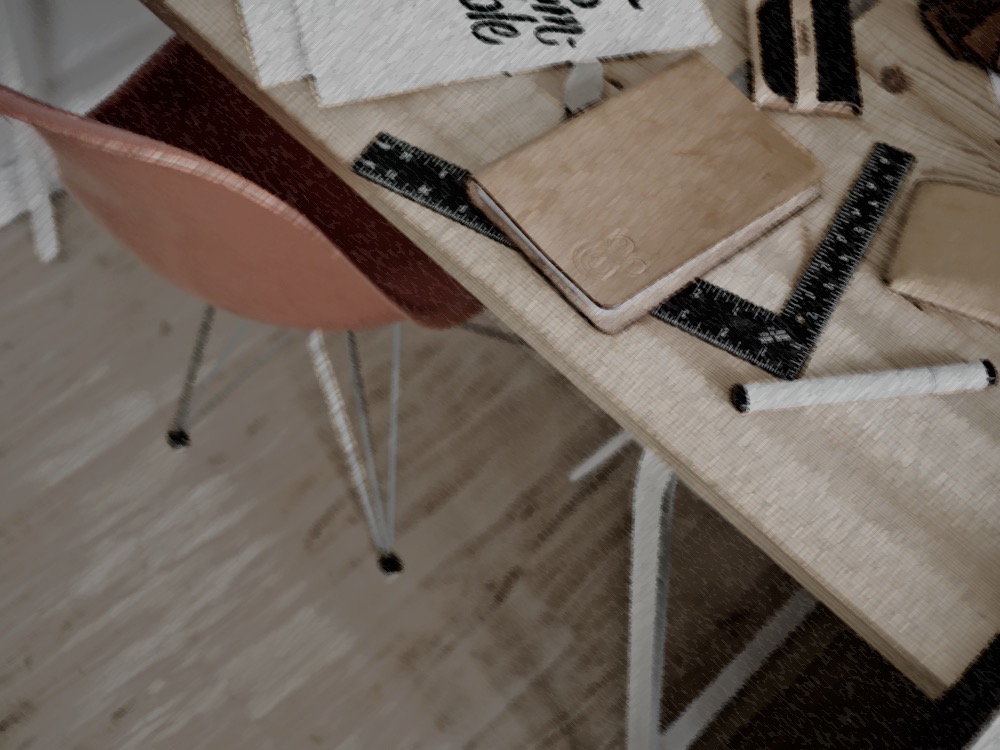 Remember: We’re about to present this template to you as if The Show is the startup being pitched. Thus, the slides that follow will convey both the emotional style of this type of pitch AND some tactical details of what you should include in your own version of The Show.
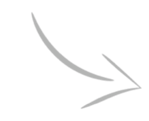 The Show
Tell Your Seed-Stage Startup’s Story. Better.
Confidential Investor Presentation
January 2015
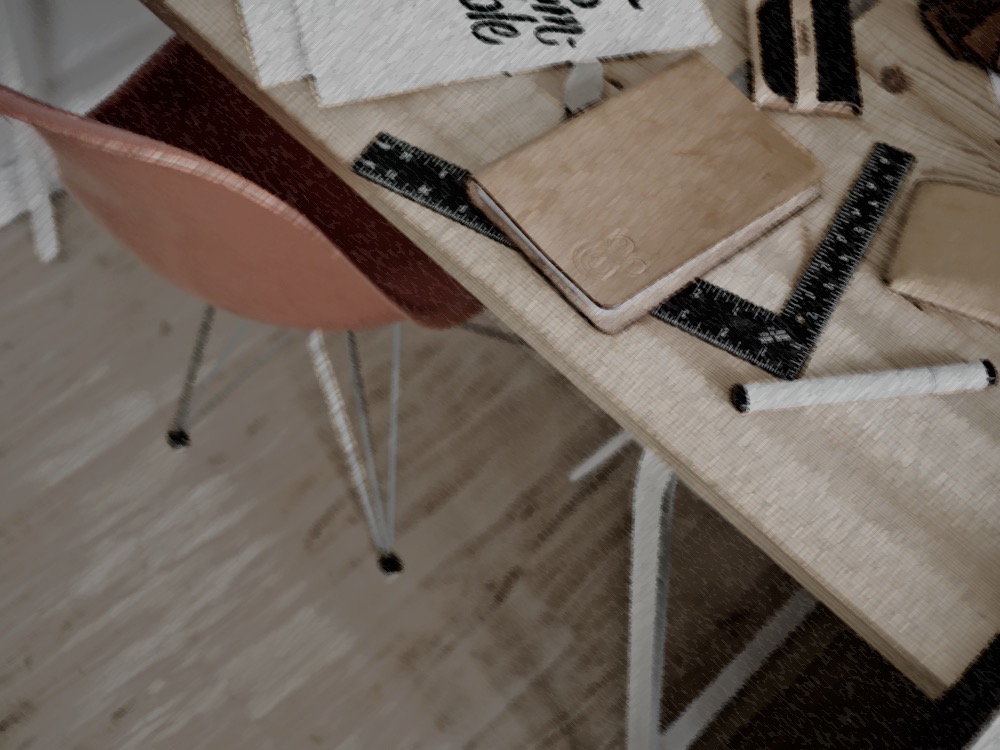 Remember: We’re about to present this template to you as if The Show is the startup being pitched. Thus, the slides that follow will convey both the emotional style of this type of pitch AND some tactical details of what you should include in your own version of The Show.
(Still with us on the meta approach? Good. Now, quite literally, on with The Show…)
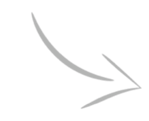 The Show
Tell Your Seed-Stage Startup’s Story. Better.
Confidential Investor Presentation
January 2015
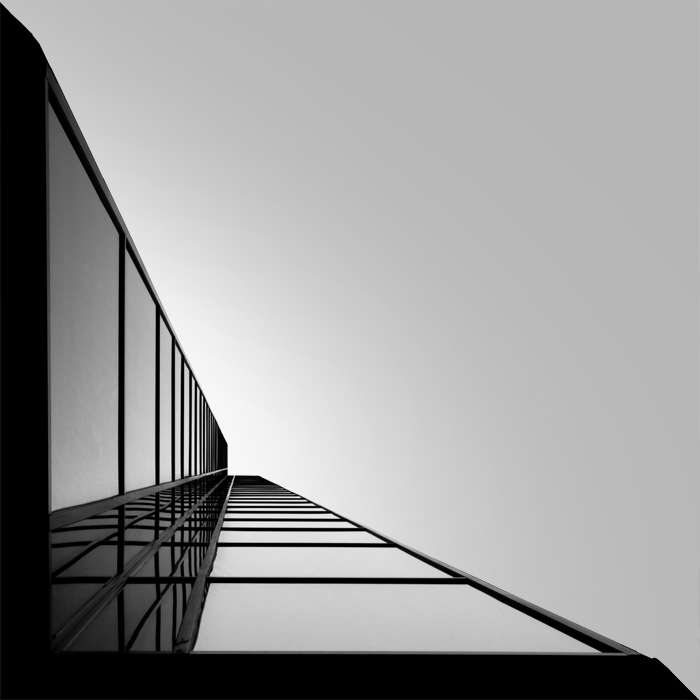 The Show
is an investor pitch deck template
that guides an audience
through a compelling story
and helps entrepreneurs
more successfully
raise seed capital.
2
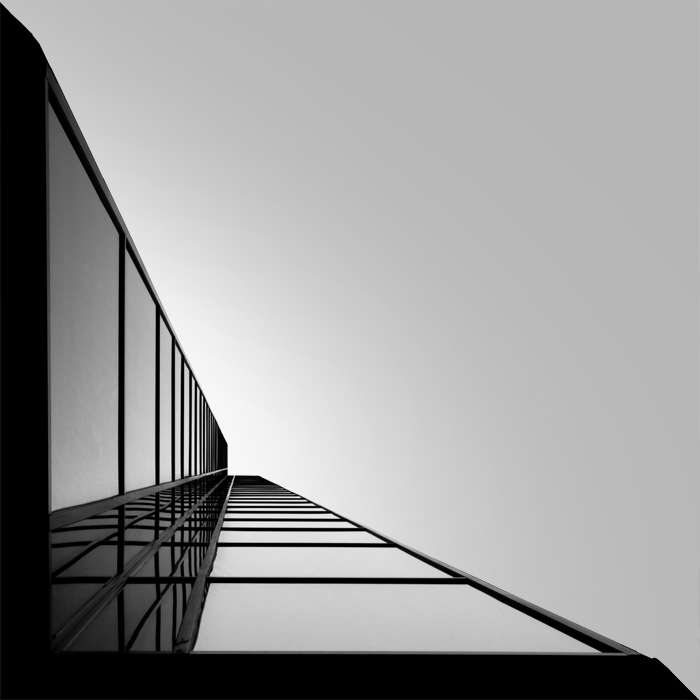 The Show
is an investor pitch deck template
that guides an audience
through a compelling story
and helps entrepreneurs
more successfully
raise seed capital.
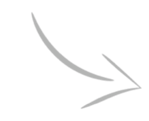 As with any style pitch deck, you should articulate the basics of WHAT you do up front. Founders fail to convey this surprisingly often, which derails your pitch immediately. Don’t forget to include this simple yet critical detail early in your own story.
2
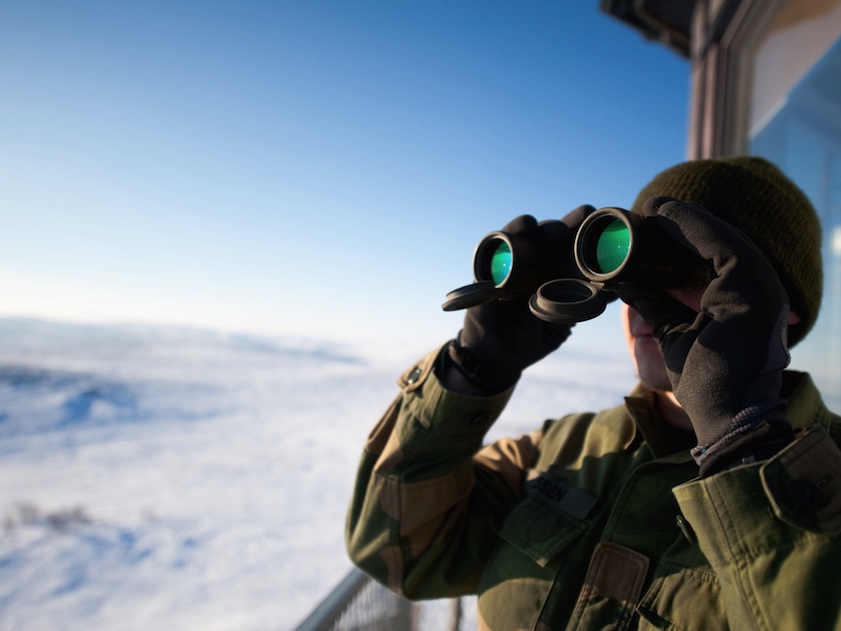 What we’ve observed:
3
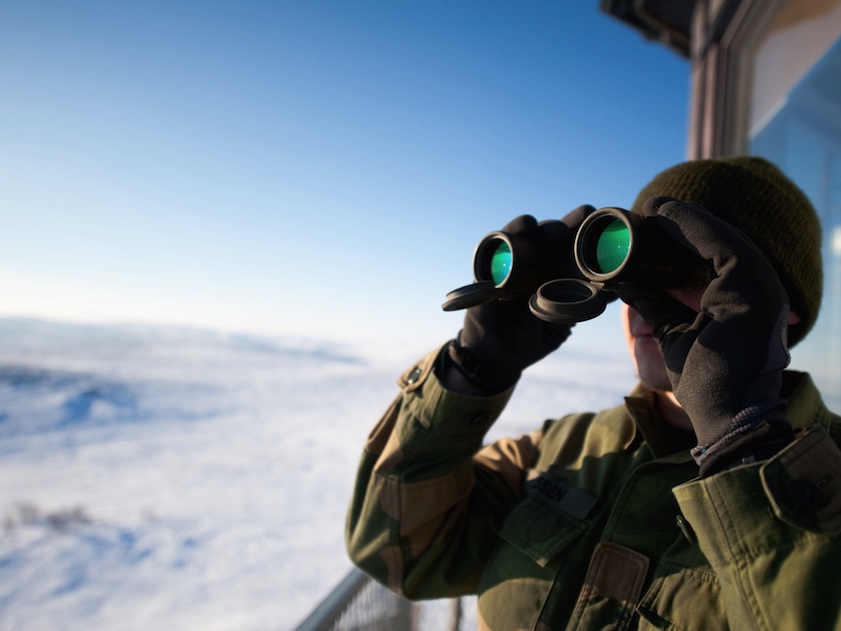 What we’ve observed:
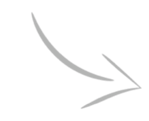 After conveying the basics of WHAT you do, it’s now time to tell the main story: WHY you exist. This is what makes The Show so effective – it tells a compelling story, with you at the center.
3
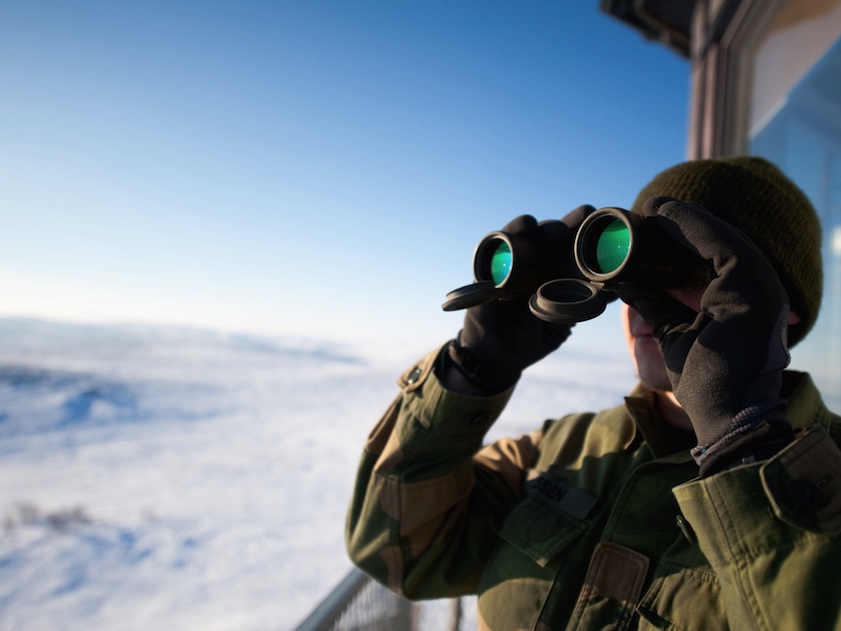 What we’ve observed:
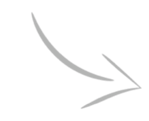 After conveying the basics of WHAT you do, it’s now time to tell the main story: WHY you exist. This is what makes The Show so effective – it tells a compelling story, with you at the center.
Note that all compelling stories, from nursery rhymes to Shakespeare to your pitch, can break down into THREE parts, which we’ll discuss…
3
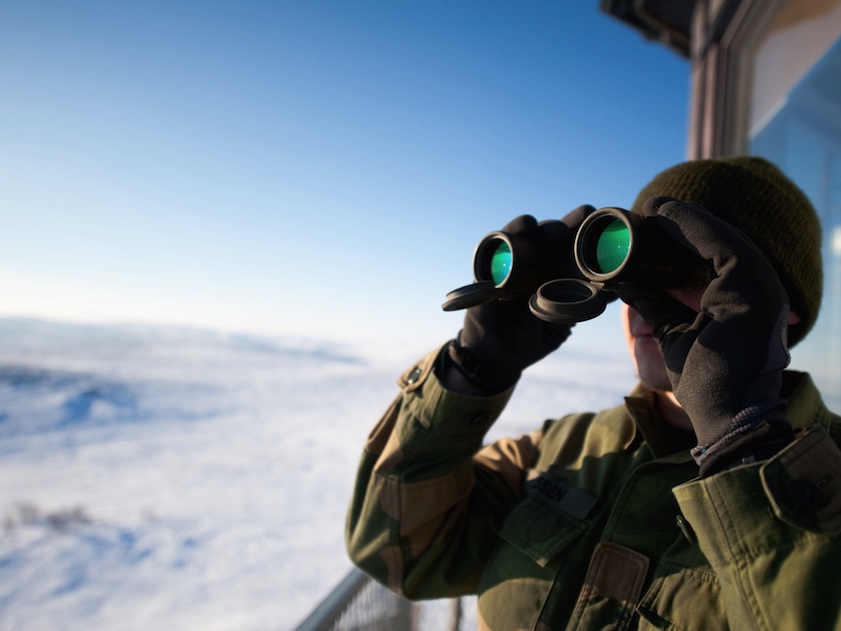 What we’ve observed:
Web and mobile entrepreneurship is in vogue and growing fast. As a result, more entrepreneurs are pitching more VCs.
4
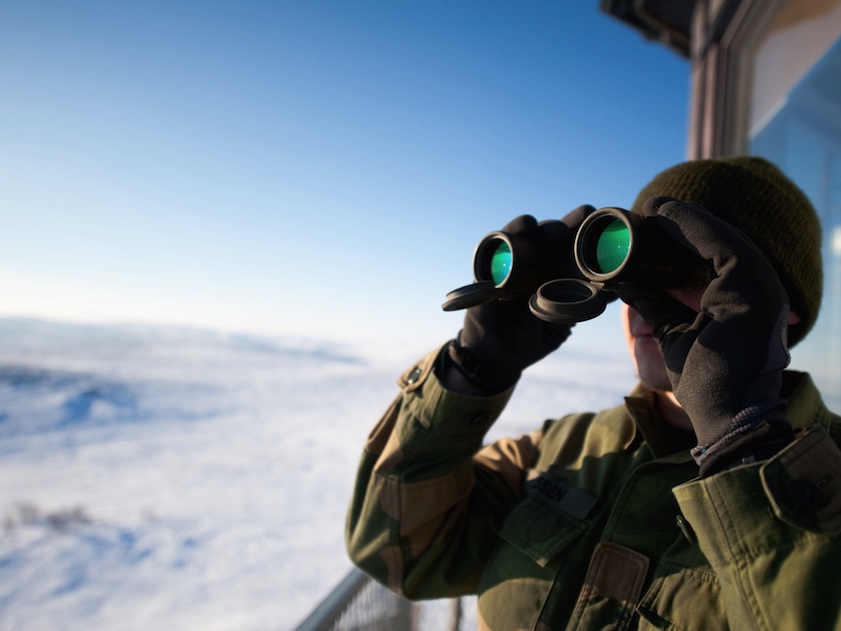 What we’ve observed:
Web and mobile entrepreneurship is in vogue and growing fast. As a result, more entrepreneurs are pitching more VCs.
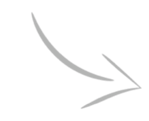 Compelling Story, Part 1: A status quo. What is the state of things historically or today? For a pitch, the status quo is the observation you’ve made about the market that will inevitably lead to Part 2 of your story…
4
Problem
Unfortunately, many startup pitches are broken. They’re ineffective and fail to convince VCs to invest.
5
Problem
Unfortunately, many startup pitches are broken. They’re ineffective and fail to convince VCs to invest.
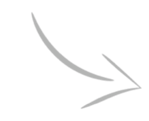 Compelling Story, Part 2: Conflict. A problem is encountered by the “hero” of your story. In your case, that’s your customer, NOT your company
5
Problem
Unfortunately, many startup pitches are broken. They’re ineffective and fail to convince VCs to invest.
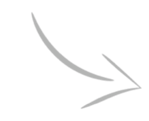 Compelling Story, Part 2: Conflict. A problem is encountered by the “hero” of your story. In your case, that’s your customer, NOT your company
But the status quo alone isn’t enough. It must lead to a problem. No problem, no product. No product, no company. You want to really hammer home this idea of the problem you solve, so we’ll dedicate a few more slides to just that…
5
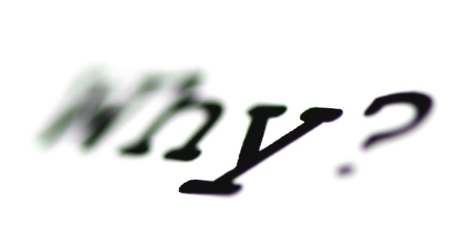 Why do pitches fail? 
During the seed-stage, many pitches exhibit the same issue…
6
Problem
They lack a compelling story.
7
Problem
They lack a compelling story.
This happens for one of two reasons…
8
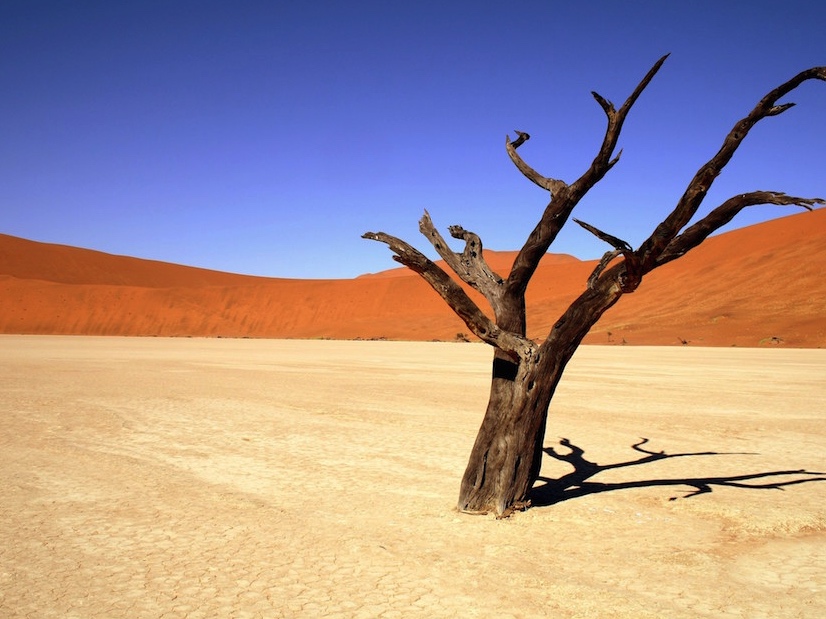 1. Some pitches are
BARREN
9
Not enough content.
10
Not enough content.
Not crystal clear on WHAT they do.
11
Not enough content.
Not crystal clear on WHAT they do.
No overt ask for capital.
12
Not enough content.
Not crystal clear on WHAT they do.
No overt ask for capital.
No stated plan post-fundraise.
13
Not enough content.
Not crystal clear on WHAT they do.
No overt ask for capital.
No stated plan post-fundraise.
Not clear why this is “inevitable.”
14
Not enough content.
Not crystal clear on WHAT they do.
No overt ask for capital.
No stated plan post-fundraise.
Not clear why this is “inevitable.”
All of this only confuses and frustrates investors.
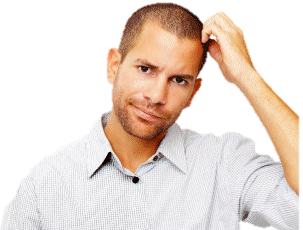 15
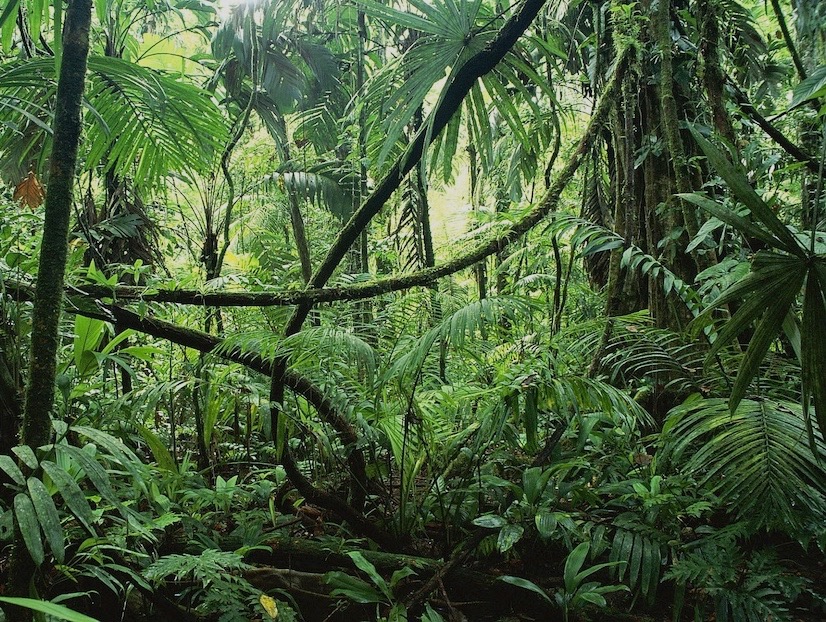 2. Some pitches are
CLUTTERED
16
Too much copy.
17
Too much copy.
Too many details (vs. the KEY details)
18
Too much copy.
Too many details (vs. the KEY details)
Not delivered as a compelling story.
19
Too much copy.
Too many details (vs. the KEY details)
Not delivered as a compelling story.
These are hard to follow. The story gets lost in all the noise.
20
Too much copy.
Too many details (vs. the KEY details)
Not delivered as a compelling story.
These are hard to follow. The story gets lost in all the noise.
(As an aside, you should be picking up on the style of The Show by now: short, clear statements, presented in a single, connected story.)
20
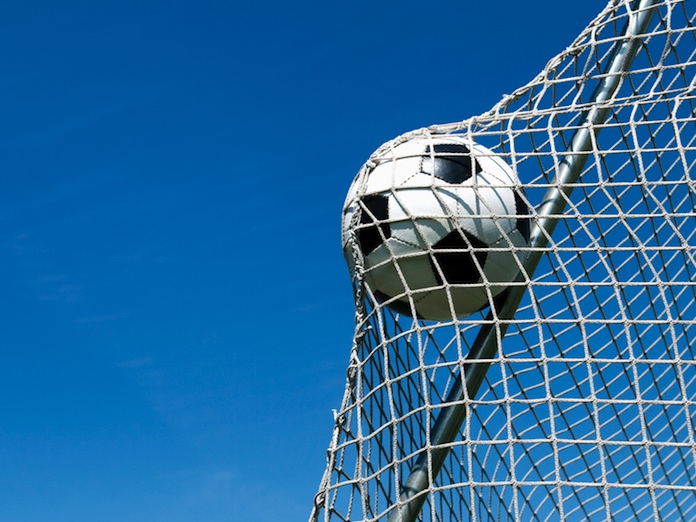 Instead, the goal is to convey 3 things:
21
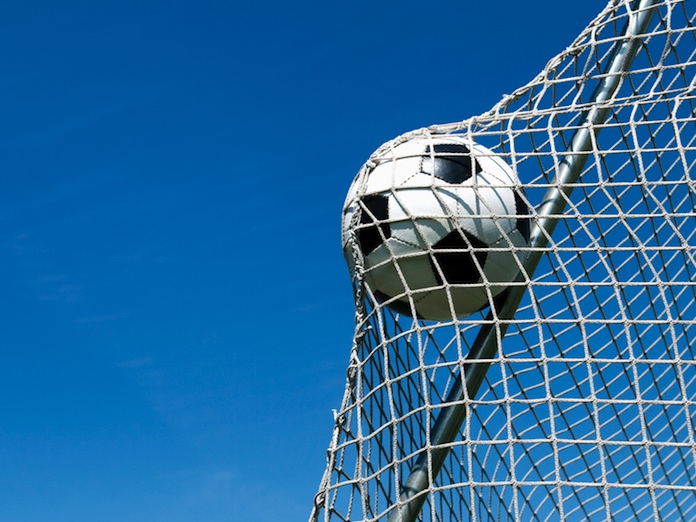 Instead, the goal is to convey 3 things:
This matters.
22
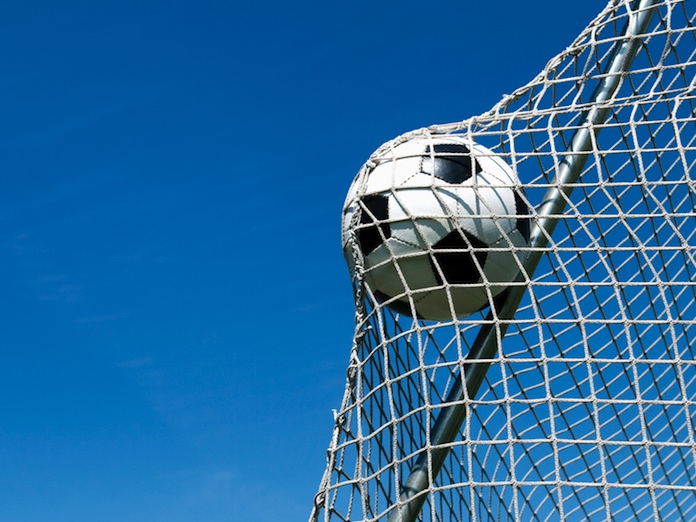 Instead, the goal is to convey 3 things:
This matters.

We’re the people to do it.
23
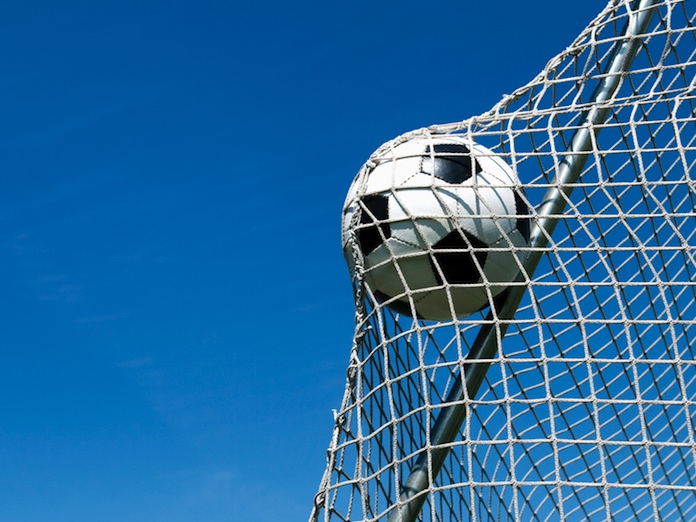 Instead, the goal is to convey 3 things:
This matters.

We’re the people to do it.

It’s already happening.
24
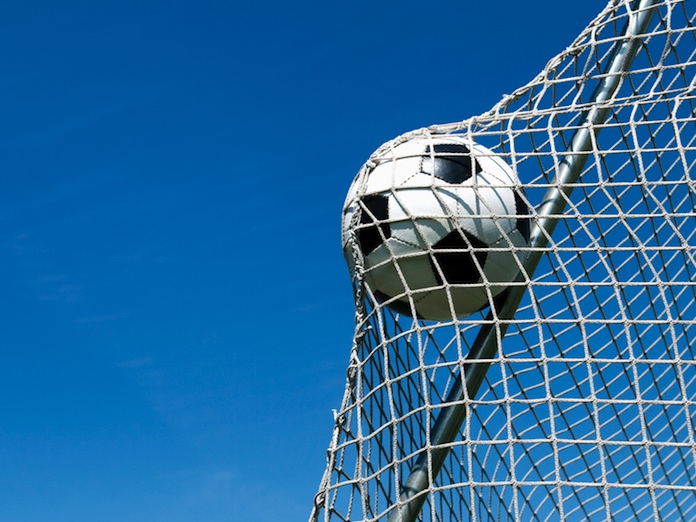 Instead, the goal is to convey 3 things:
This matters.

We’re the people to do it.

It’s already happening.
The problem is truly painful and the opportunity is huge.
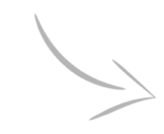 25
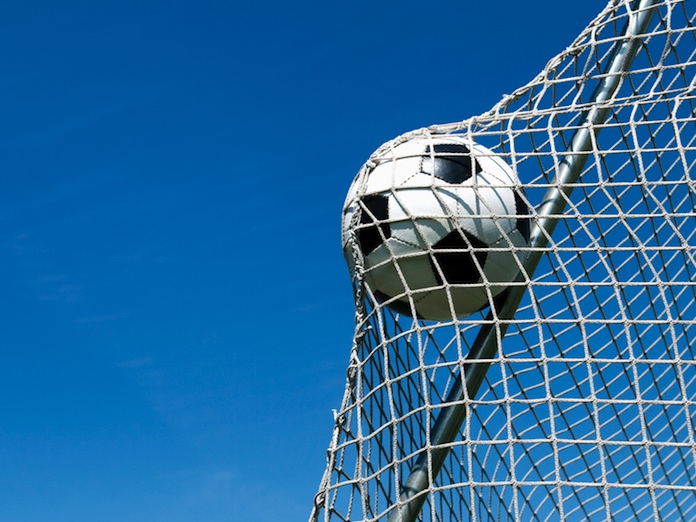 Instead, the goal is to convey 3 things:
This matters.

We’re the people to do it.

It’s already happening.
The problem is truly painful and the opportunity is huge.
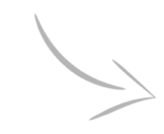 Your team has the talent and the unfair advantages to win.
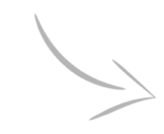 26
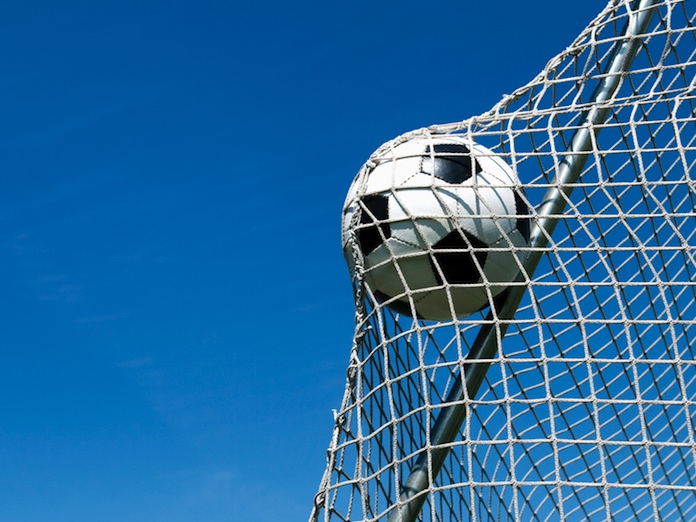 Instead, the goal is to convey 3 things:
This matters.

We’re the people to do it.

It’s already happening.
The problem is truly painful and the opportunity is huge.
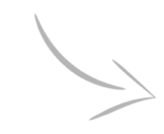 Your team has the talent and the unfair advantages to win.
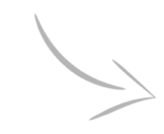 Early traction hints at much bigger success in the future.
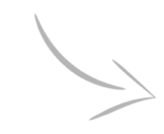 27
Solution
Compelling stories convey exactly that.
28
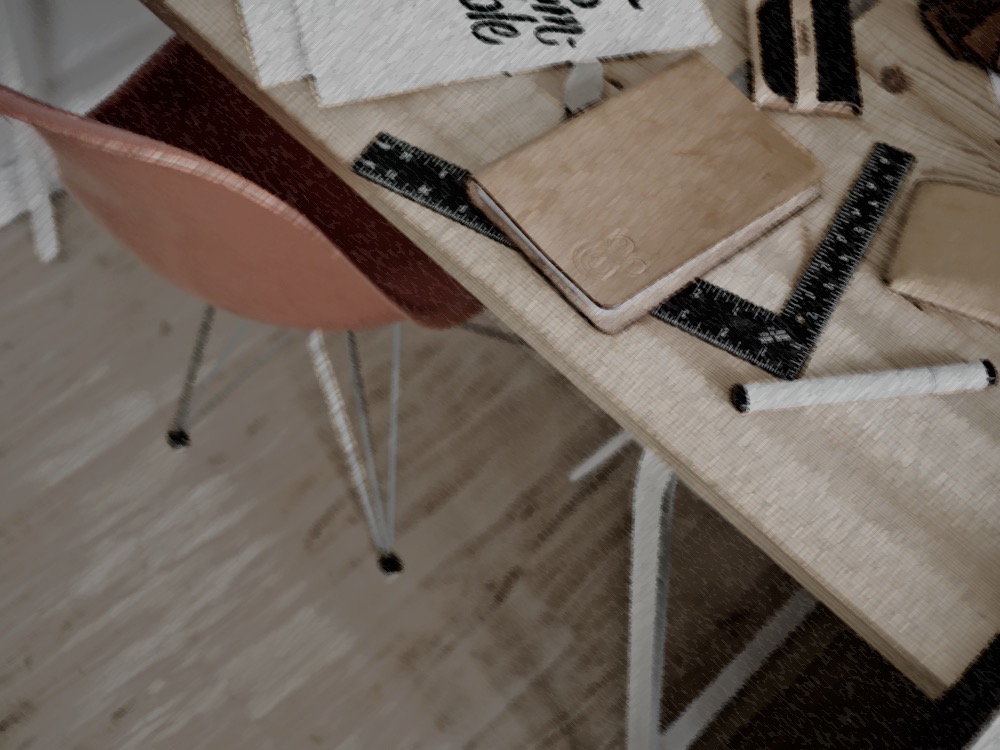 We’re building
The Show
to help entrepreneurs easily create 
the most compelling stories possible.
29
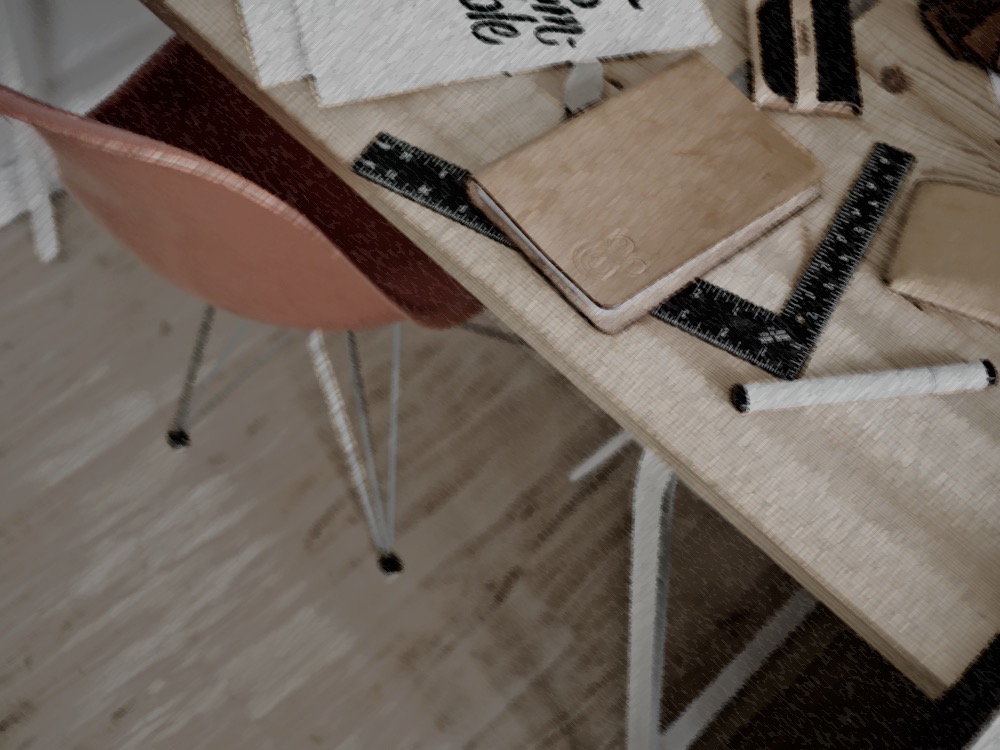 Compelling Story, Part 3: Resolution. You’ve laid out the status quo of what’s happening, as well as the resulting problem. The resolution to that problem comes next. It should lead neatly into an “oh, by the way” moment...
We’re building
The Show
to help entrepreneurs easily create 
the most compelling stories possible.
29
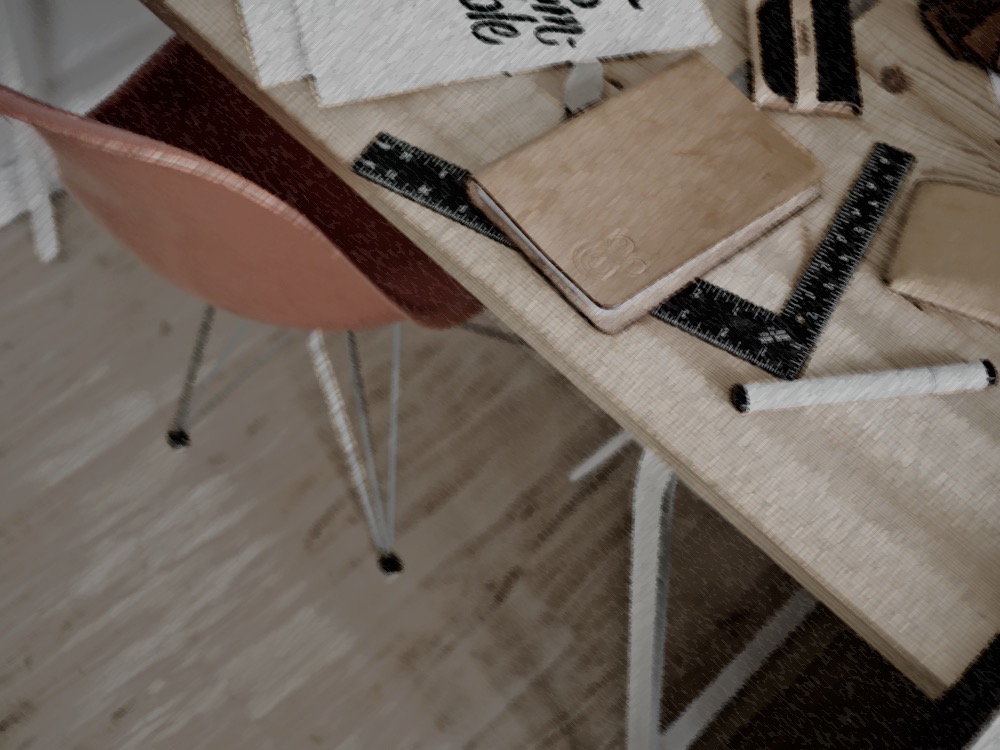 Compelling Story, Part 3: Resolution. You’ve laid out the status quo of what’s happening, as well as the resulting problem. The resolution to that problem comes next. It should lead neatly into an “oh, by the way” moment...
Putting it all together: “We’ve observed X, which creates problem Y. The solution is Z, and oh, by the way, that’s exactly what we’re creating.” Investors want to believe you are the inevitable resolution to this story.
We’re building
The Show
to help entrepreneurs easily create 
the most compelling stories possible.
29
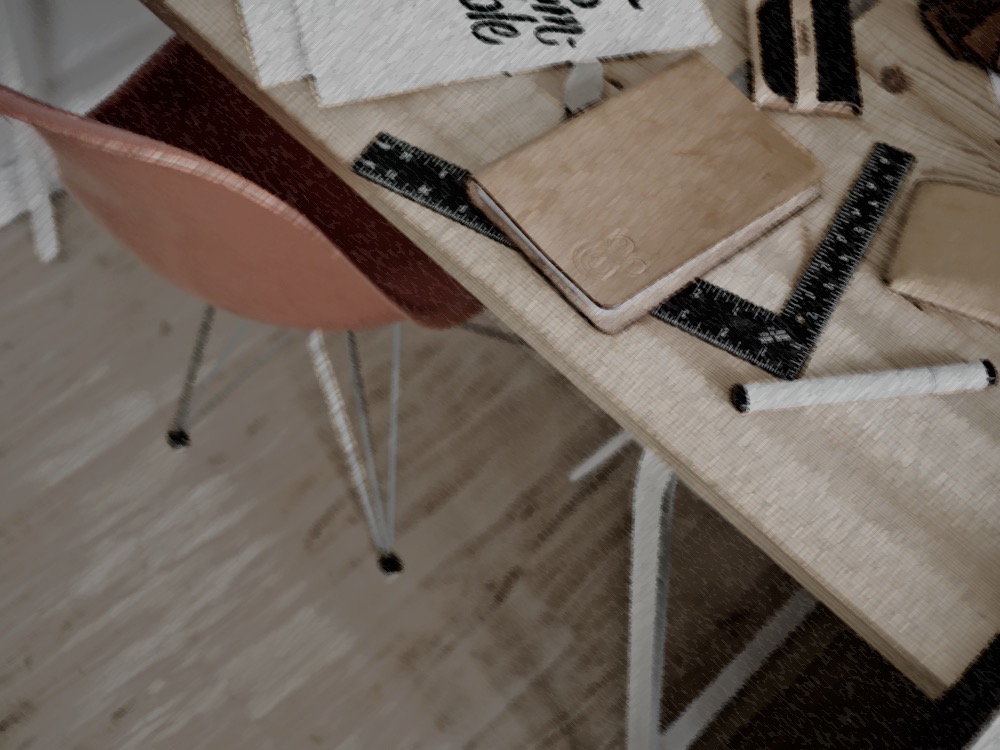 Compelling Story, Part 3: Resolution. You’ve laid out the status quo of what’s happening, as well as the resulting problem. The resolution to that problem comes next. It should lead neatly into an “oh, by the way” moment...
Putting it all together: “We’ve observed X, which creates problem Y. The solution is Z, and oh, by the way, that’s exactly what we’re creating.” Investors want to believe you are the inevitable resolution to this story.
Next, outline why you’re the best team to provide it.
We’re building
The Show
to help entrepreneurs easily create 
the most compelling stories possible.
29
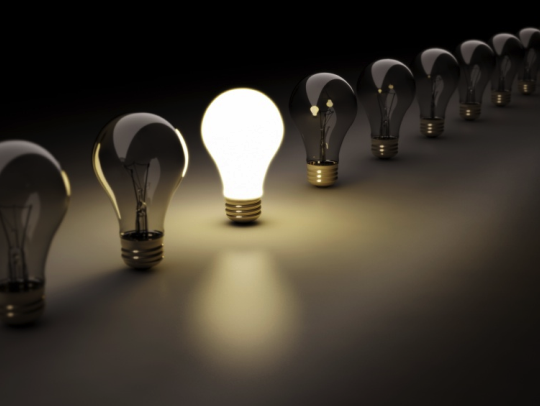 What we realized by testing The Show…
30
Why Stories Succeed
Stories target the head and the gut.
Investors make decisions with both.
1
31
Why Stories Succeed
Stories target the head and the gut.
Investors make decisions with both.
1
You’ll want to speak to each point. For #1, we’d add this: “Investors make decisions using both of these things. But unless you’re a world-class storyteller that can make plain slides come to life, regular slides won’t cut it. The Show is more adept at targeting both the head (Is this a smart business? Can it scale and make money?) and the gut (Am I excited about this? Does this feel huge?).
31
Why Stories Succeed
Stories target the head and the gut.
Investors make decisions with both.
1
Stories convey the WHY.
Young startups lack a history of proof but have plenty of purpose.
2
32
Why Stories Succeed
Stories target the head and the gut.
Investors make decisions with both.
1
Stories convey the WHY.
Young startups lack a history of proof but have plenty of purpose.
2
“This is the driving factor behind your pitch. If you’re launching to simply make money, most investors won’t actually get excited. At NextView, for example, we look for ‘authentic’ founders – people who identify a problem and understand their why, their mission. When things get tough or challenges arise, as they always do, these founders will run through walls to keep building their businesses. The Show effectively conveys this sense of purpose and succeed-at-all-costs mentality.”
32
Why Stories Succeed
Stories target the head and the gut.
Investors make decisions with both.
1
Stories convey the WHY.
Young startups lack a history of proof but have plenty of purpose.
2
Stories have high impact in little time.
Maximize your short pitch meetings.
3
33
Why Stories Succeed
Stories target the head and the gut.
Investors make decisions with both.
1
Stories convey the WHY.
Young startups lack a history of proof but have plenty of purpose.
2
Stories have high impact in little time.
Maximize your short pitch meetings.
3
“Stories shed light on things two sides might have in common, like shared purpose or common interests. Seed VCs invest in people much more than they invest in business plans and ideas. The Show delivers a story that can quickly get investors excited about the opportunity. If structured properly, The Show also doesn’t require a lot of time to reach that end result. This fits within the constraints of a pitch meeting and allows for important follow-up questions after.”
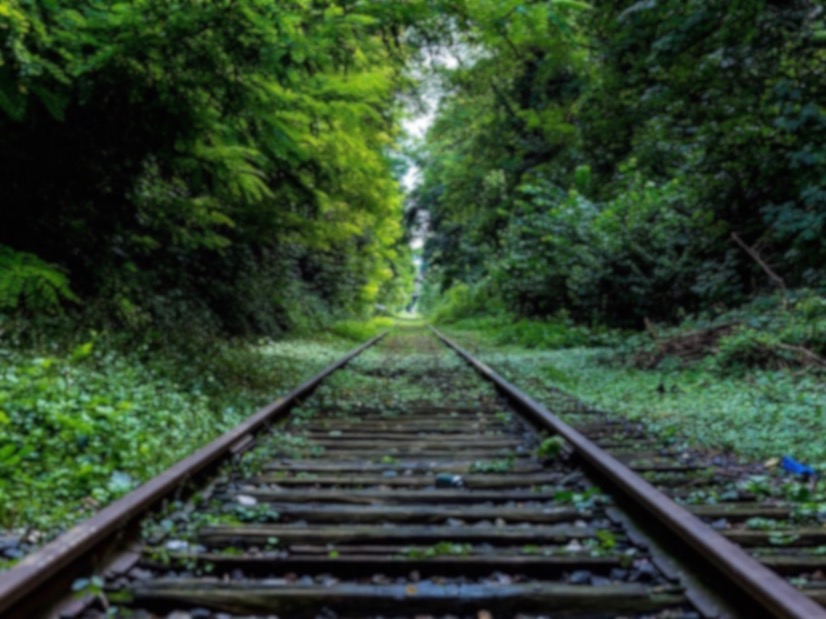 Early Results
Data Point/Proof
Data Point/Proof
Data Point/Proof
34
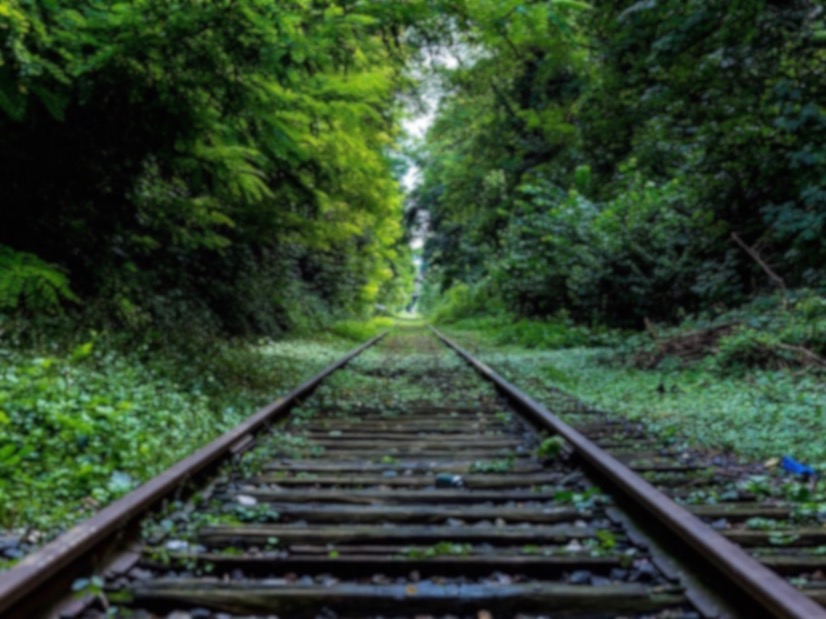 Early Results
Data Point/Proof
Data Point/Proof
Data Point/Proof
Stories were the most effective means for generating a positive response from investors.
35
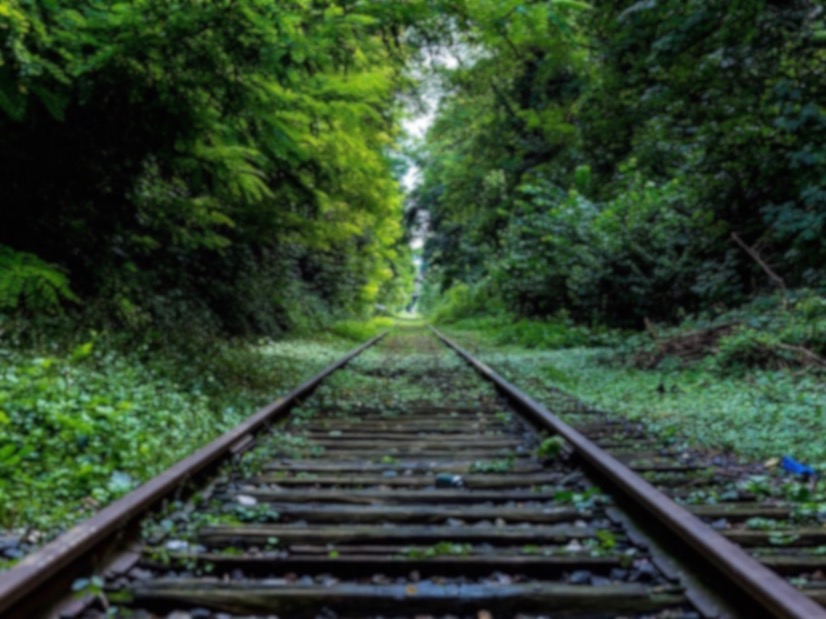 Early Results
Data Point/Proof
Data Point/Proof
Data Point/Proof
Note that this slide should present just a few key data points and perhaps a powerful statement, quote, or conclusion. In addition to the short list of data points, provide context verbally, e.g., “For comparison, Famous Company A gets X results, making ours better by Y.”
Stories were the most effective means for generating a positive response from investors.
35
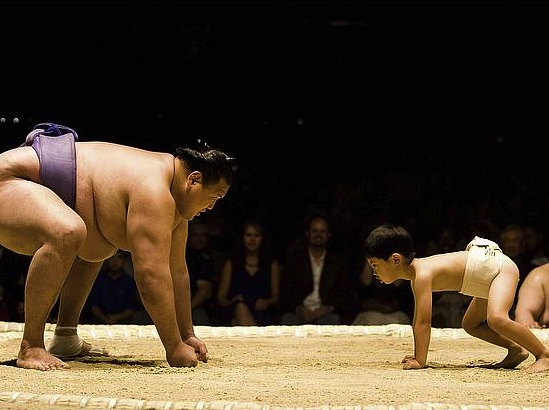 Our Unfair Advantage
for achieving traction and distribution
36
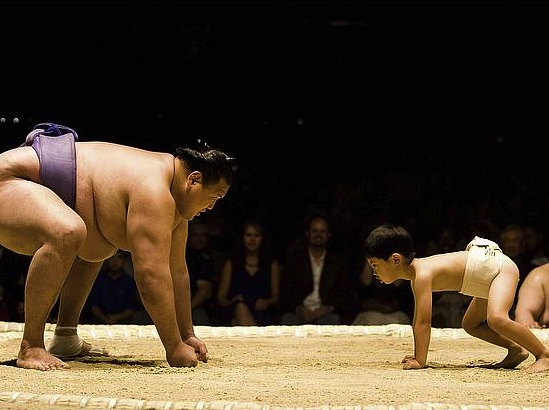 Our Unfair Advantage
for achieving traction and distribution
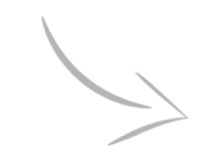 Not only should the story in your pitch present your company as the inevitable resolution, it should drive home the “unfair advantage” every investor seeks in entrepreneurs when it comes to actually gaining traction. It’s not just about building something worth using – it’s about growth.
36
Our Unfair Advantage
Our Advantage:
Context
1
Our Advantage:
Context
2
37
Our Unfair Advantage
Our Advantage:
Context
1
Our Advantage:
Context
2
Maybe you have an exclusive partnership with a big brand. Maybe your team boasts a truly connected, all-star cast. Whatever the unfair advantage(s) is/are for your company, articulate that loudly and proudly. These are the factors that help investors see you will not only succeed in general but will succeed early and often. (Note that this is mainly about distribution.)
37
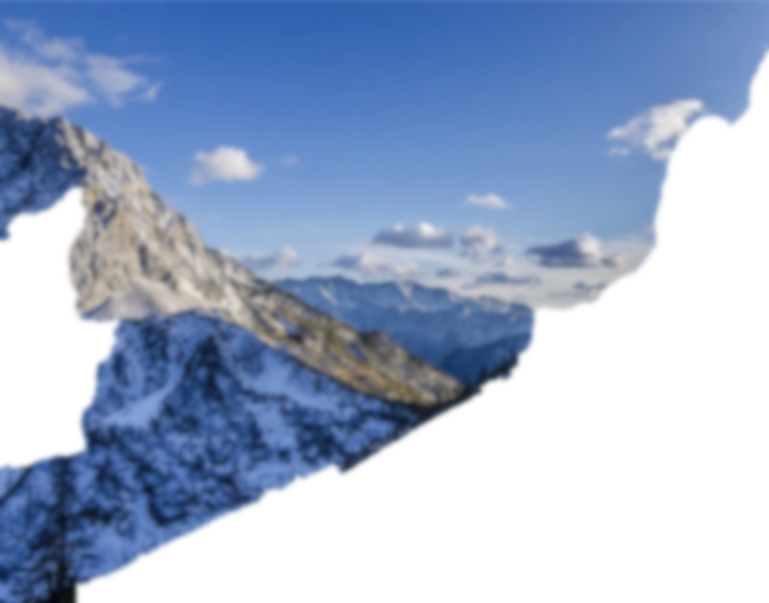 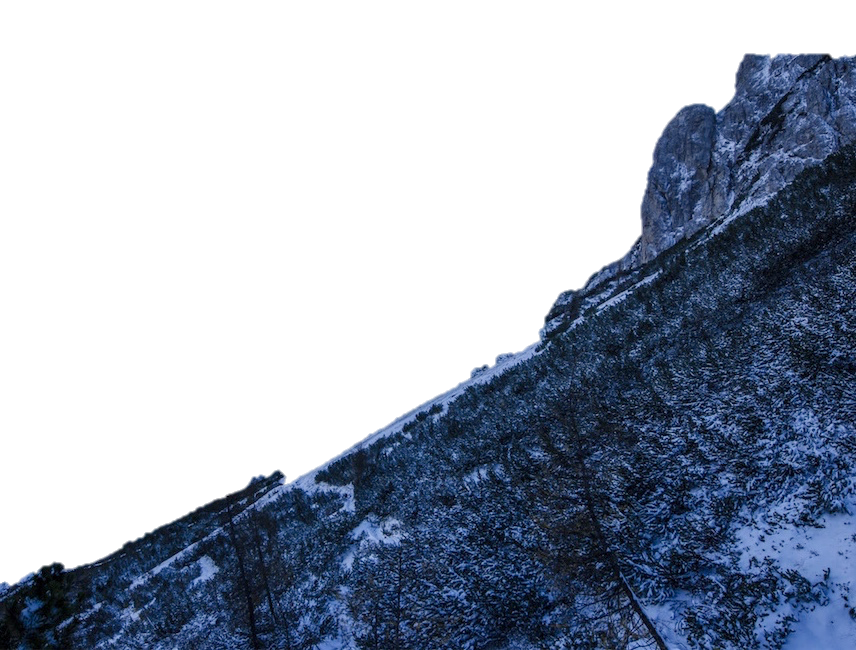 Opportunity
Years 1-2:
$X Billion Market
38
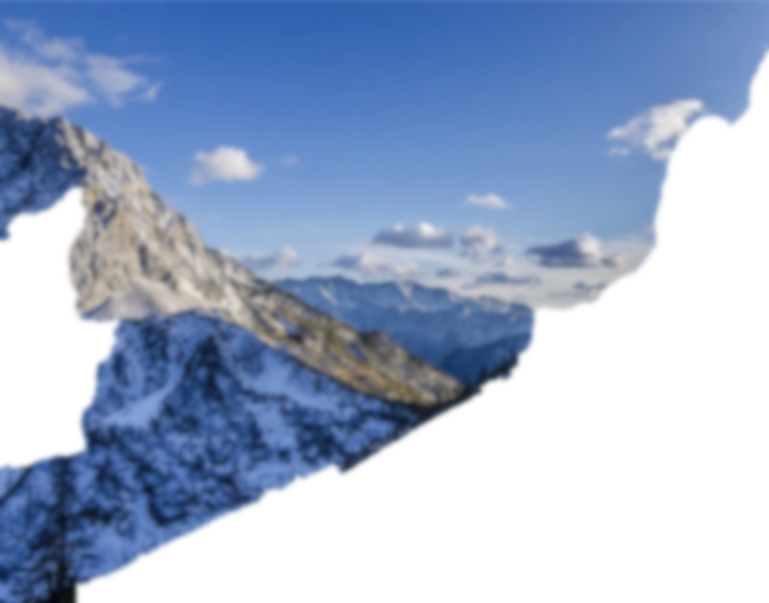 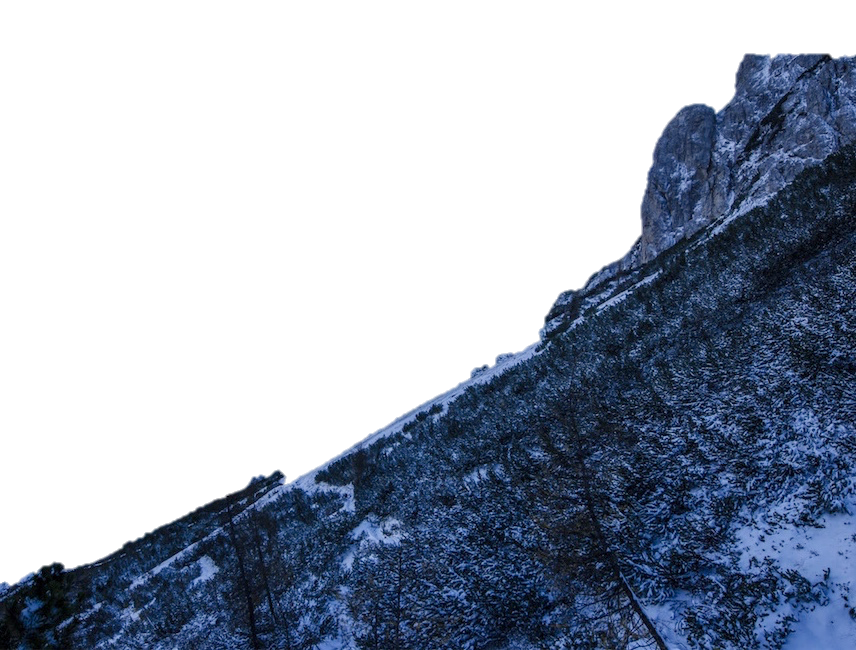 Opportunity
Growth into Larger $Y Billion Market
Years 1-2:
$X Billion Market
38
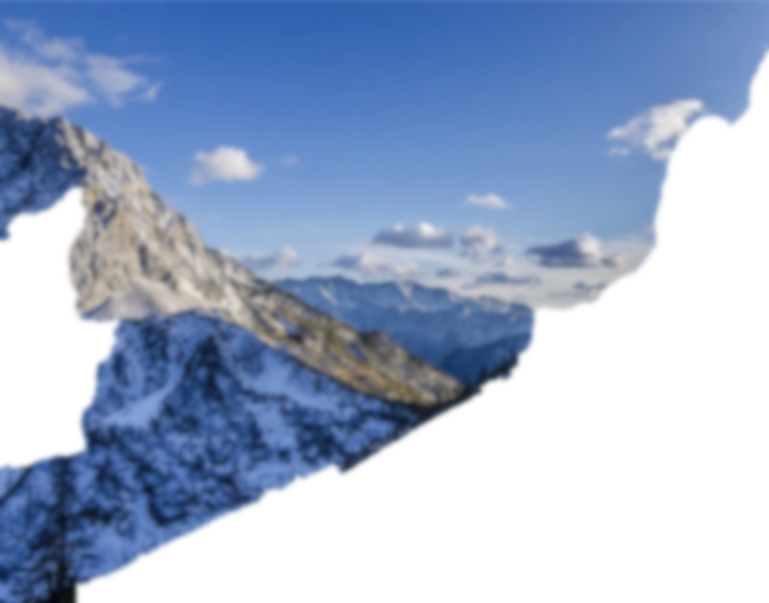 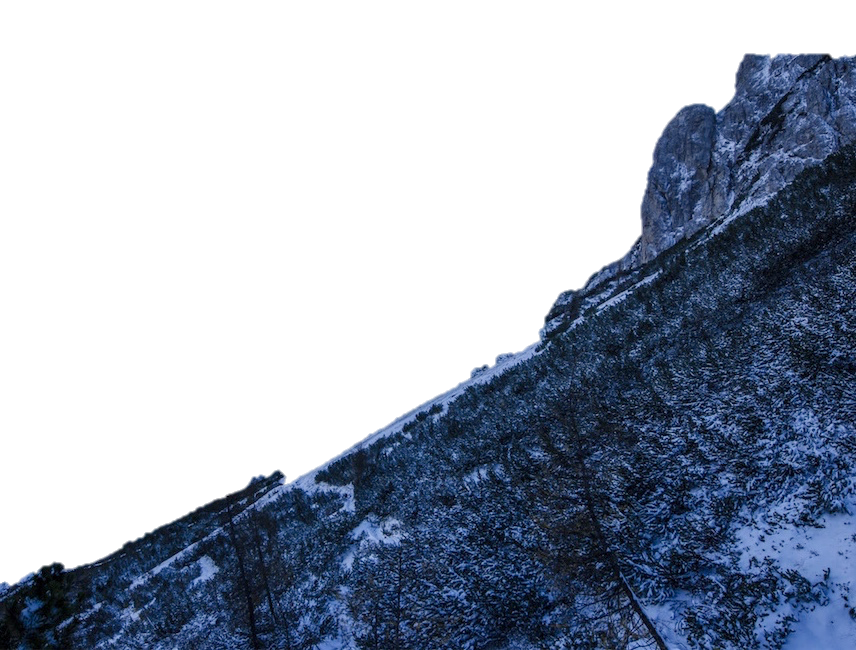 18-Month Plan
Raise $N Million in Seed
38
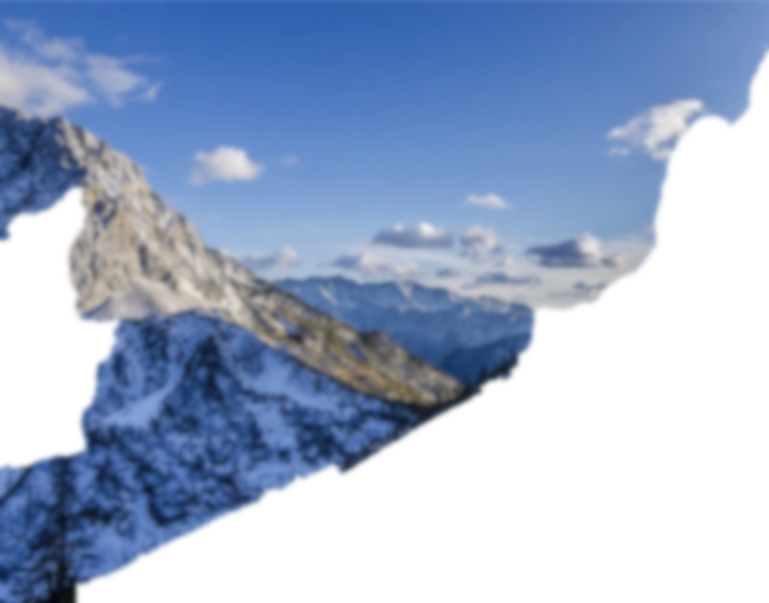 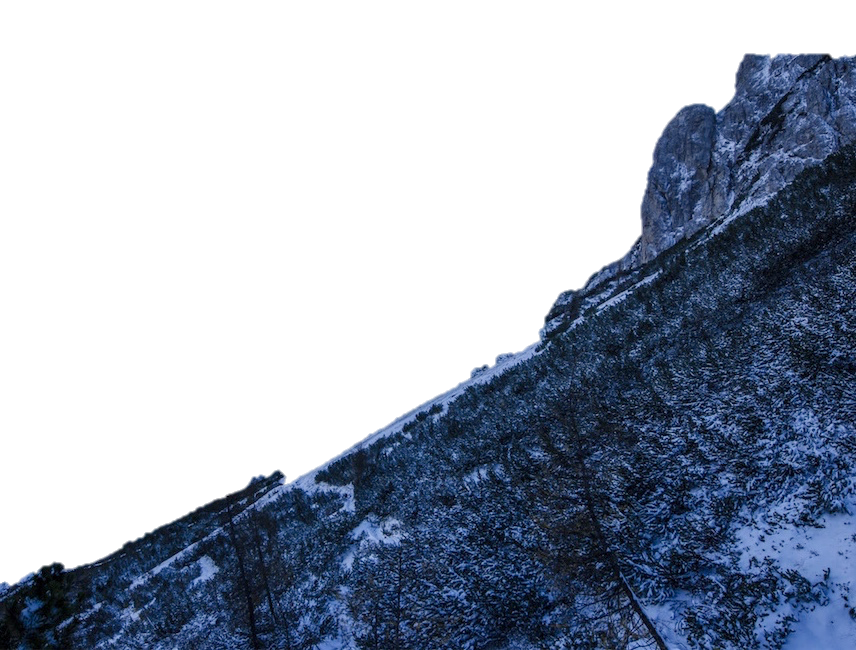 18-Month Plan
Grow X Part of Business
Raise $N Million in Seed
39
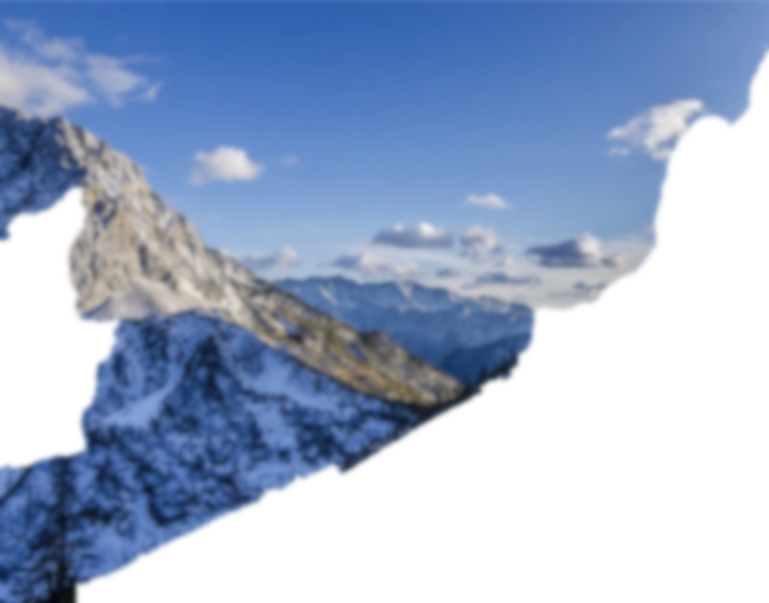 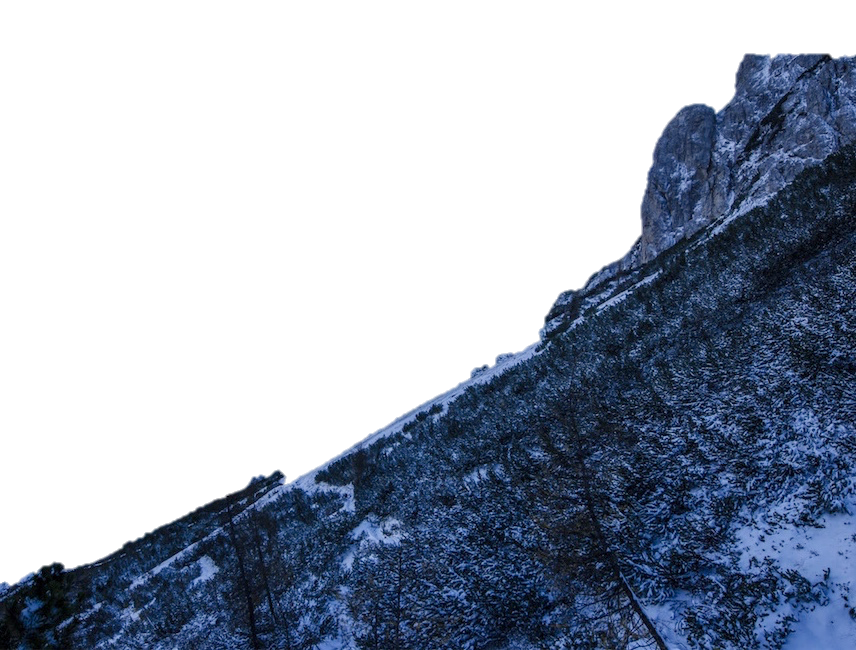 18-Month Plan
Achieve Z Key Results
Grow X Part of Business
Raise $N Million in Seed
40
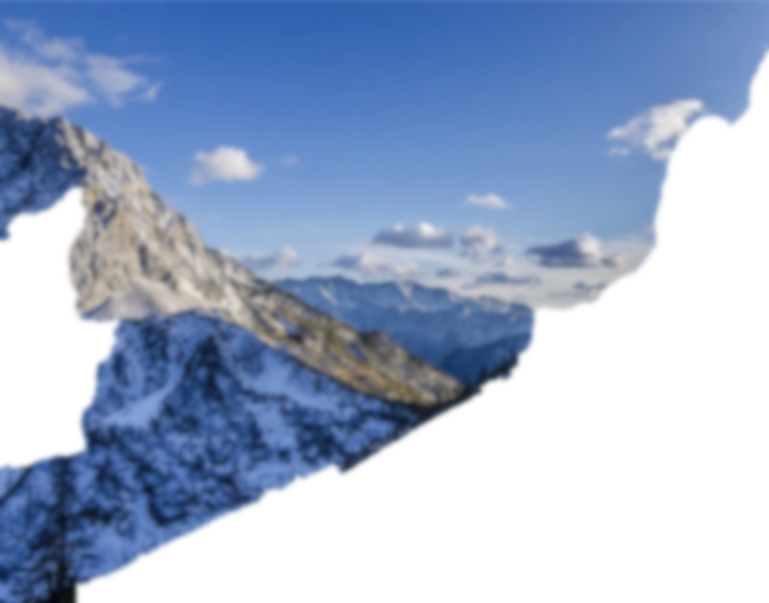 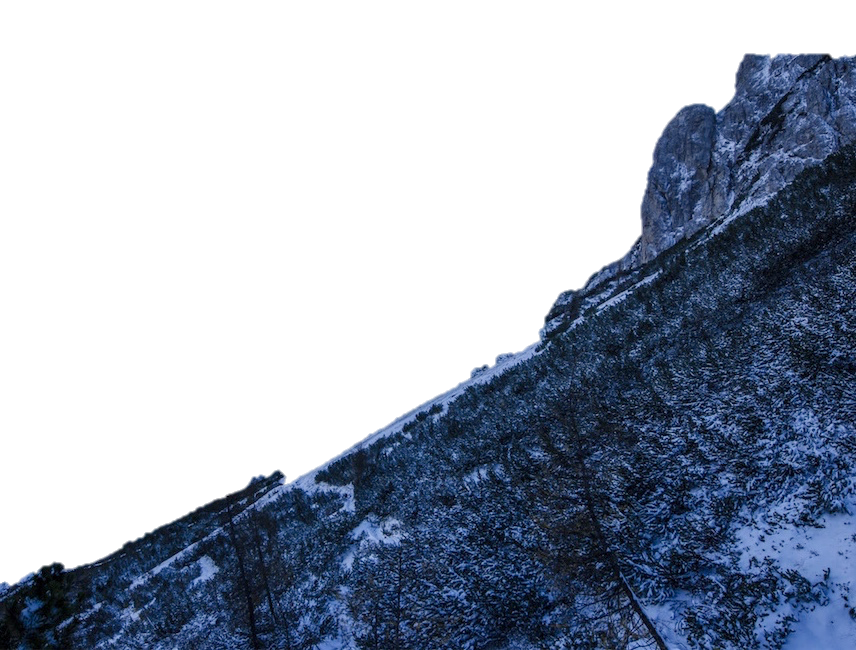 18-Month Plan
Achieve Z Key Results
Grow X Part of Business
Raise $N Million in Seed
Remember, you should be prepared to speak more to each point in your pitch. Otherwise, it can feel like a gross oversimplification. For this slide, you should demonstrate that you understand the key levers you need to pull to gain traction and successfully reach your Series A round or other milestones.
40
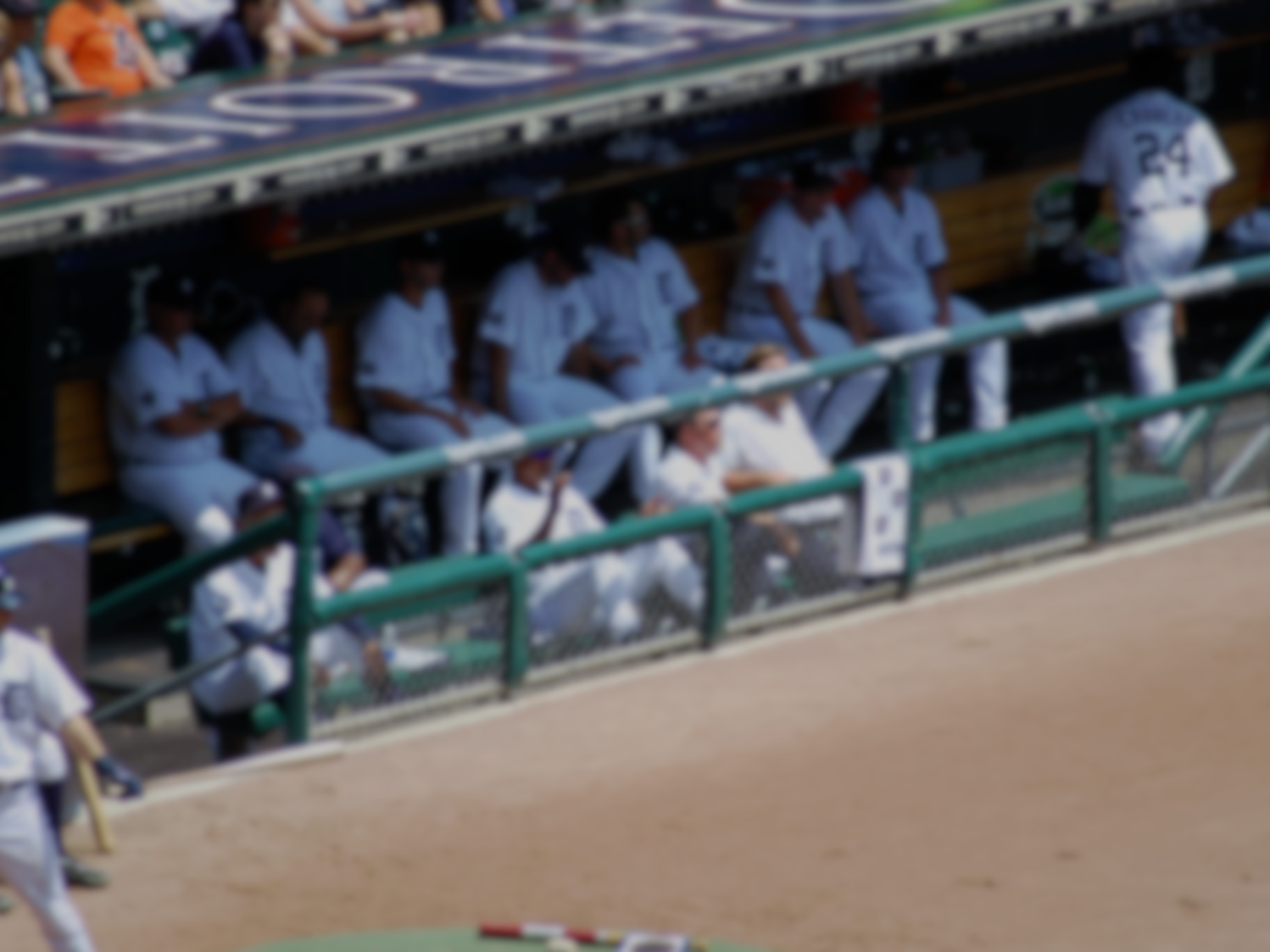 Our Team
deep expertise and decades of combined experience in raising/investing seed capital
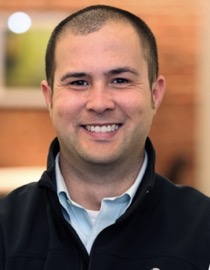 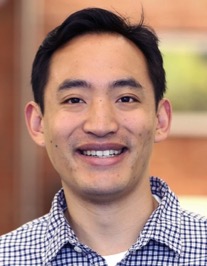 Lee Hower
Rob Go
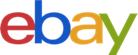 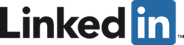 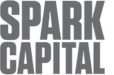 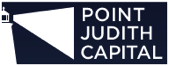 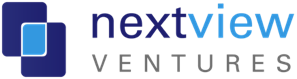 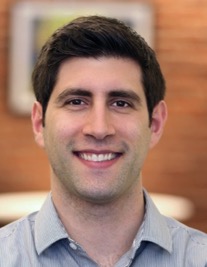 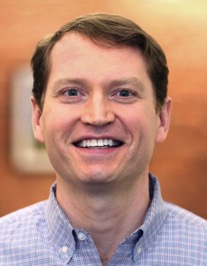 David Beisel
Jay Acunzo
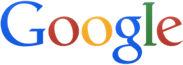 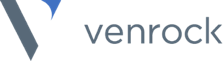 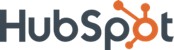 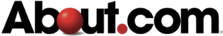 41
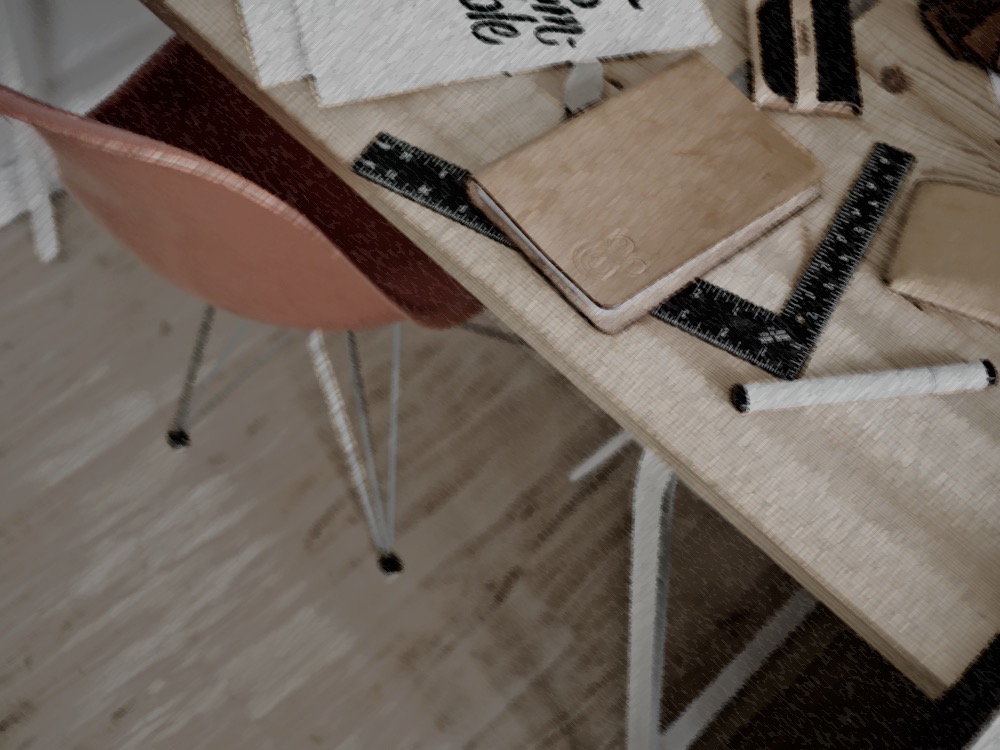 Our mission is to help entrepreneurs everywhere tell better stories to succeed.
The Show
Contact: example@example.com
555-555-5555
ViewFromSeed.com
@NextViewVC
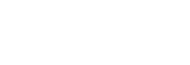 GET MORE RESOURCES, ADVICE & INSIGHTS FOR SEED-STAGE STARTUPS
Visit ViewFromSeed.com
Follow @NextViewVC
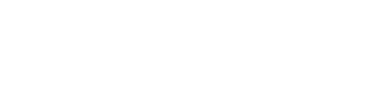